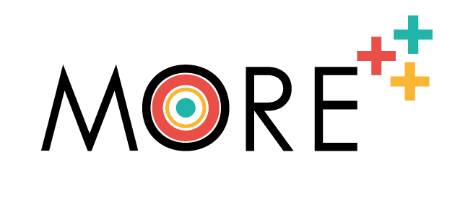 Título del módulo: Habilidades digitales para el emprendimiento rural femenino. Reducir la brecha digital.
Por IT Solutions for All
Financiado por la Unión Europea. Las opiniones y puntos de vista expresados solo comprometen a su(s) autor(es) y no reflejan necesariamente los de la Unión Europea o los de la Agencia Ejecutiva Europea de Educación y Cultura (EACEA). Ni la Unión Europea ni la EACEA pueden ser considerados responsables de ellos.
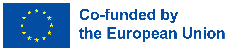 Objetivos y metas:
Al finalizar este módulo, serás capaz de:
Objetivo 1: Conocer las principales herramientas TIC para el emprendimiento.
Objetivo 2: Tener los conocimientos necesarios para comenzar a vender productos o servicios mediante el comercio electrónico.
Objetivo 3: Navegar de forma segura por Internet.
Objetivo 4: Resolver los problemas más comunes a los que puedes enfrentarte al usar dispositivos digitales.
Financiado por la Unión Europea. Las opiniones y puntos de vista expresados solo comprometen a su(s) autor(es) y no reflejan necesariamente los de la Unión Europea o los de la Agencia Ejecutiva Europea de Educación y Cultura (EACEA). Ni la Unión Europea ni la EACEA pueden ser considerados responsables de ellos.
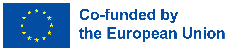 +++
Resolución de problemas
Herramientas TIC para el emprendimiento
Lo esencial.
Problemas comunes y cómo resolverlos.
Cómo buscar de forma efectiva en Internet.
++

+
++
Lo esencial.
Imagen corporativa y herramientas.
Herramientas de gestión de proyectos.
Herramientas de comunicación.
E-Commerce.
Ciberseguridad
+
Lo esencial.
Riesgos de ciberseguridad.
Contraseñas.
Recomendaciones.
+++
+
+++
+
+
+++
Financiado por la Unión Europea. Las opiniones y puntos de vista expresados solo comprometen a su(s) autor(es) y no reflejan necesariamente los de la Unión Europea o los de la Agencia Ejecutiva Europea de Educación y Cultura (EACEA). Ni la Unión Europea ni la EACEA pueden ser considerados responsables de ellos.
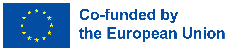 Unidad 1: Herramientas TIC para el emprendimiento
Sección 1: Lo esencial. Introducción.
Las herramientas de Tecnología de la Información y la Comunicación constituyen una parte importante de las empresas a día de hoy. Es por ello que en esta unidad veremos cómo trasladar sus beneficios a la actividad emprendedora.
 
Es importante que, como paso previo al emprendimiento, se elabore un plan de empresa, e incluso un plan de marketing, para planificar todas las cuestiones importantes que potenciarán el éxito del negocio. Es por ello que en la sección de material relacionado encontrarás información sobre cómo elaborar tu propio plan de empresa, y más.
 
¡No olvides consultar la sección de “material relacionado” para conocer más sobre el emprendimiento y las herramientas TIC!
Financiado por la Unión Europea. Las opiniones y puntos de vista expresados solo comprometen a su(s) autor(es) y no reflejan necesariamente los de la Unión Europea o los de la Agencia Ejecutiva Europea de Educación y Cultura (EACEA). Ni la Unión Europea ni la EACEA pueden ser considerados responsables de ellos.
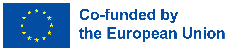 Unidad 1: Herramientas TIC para el emprendimiento
Sección 2: Imagen corporativa y herramientas. ¿Cómo te muestras a tus clientes?
La imagen corporativa se refleja principalmente a través del logo de tu empresa, con lo que es necesario que tu logo transmita lo que quieres que tus clientes vean de tu empresa.
 
Tu logo debe ser único, debe estar relacionado con la actividad de tu empresa, y también debe ser estético. Veamos un ejemplo:
 
Imagina que tienes una empresa que se dedica al alquiler de viviendas rurales vacacionales, llamada “Ruraland”, ¿qué logo es más adecuado?
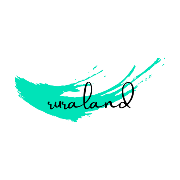 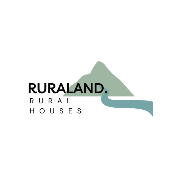 Financiado por la Unión Europea. Las opiniones y puntos de vista expresados solo comprometen a su(s) autor(es) y no reflejan necesariamente los de la Unión Europea o los de la Agencia Ejecutiva Europea de Educación y Cultura (EACEA). Ni la Unión Europea ni la EACEA pueden ser considerados responsables de ellos.
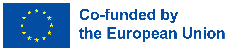 Unidad 1: Herramientas TIC para el emprendimiento
Sección 2: Imagen corporativa y herramientas. ¿Cómo te muestras a tus clientes?
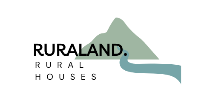 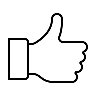 Este logo muestra de qué trata la empresa (elementos rurales), es legible, agradable a la vista, y cuida la ortografía.
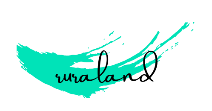 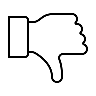 Sin embargo, este otro descuida la ortografía, la tipografía es difícil de leer, y es imposible intuir qué quiere vender la empresa.
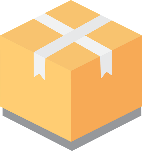 El logo deberá incluirse en todo aquello que pueda identificar a la empresa: redes sociales, página web, packaging…
Financiado por la Unión Europea. Las opiniones y puntos de vista expresados solo comprometen a su(s) autor(es) y no reflejan necesariamente los de la Unión Europea o los de la Agencia Ejecutiva Europea de Educación y Cultura (EACEA). Ni la Unión Europea ni la EACEA pueden ser considerados responsables de ellos.
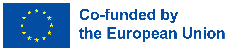 Unidad 1: Herramientas TIC para el emprendimiento
Sección 2: Imagen corporativa y herramientas. ¿Cómo te muestras a tus clientes?
¿Qué herramientas puedes utilizar para diseñar tu imagen corporativa?
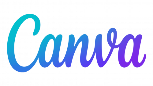 Permite diseñar el logo a tu gusto a partir de cientos de plantillas. https://www.canva.com/
Elige el sector de tu empresa, el nombre, la tipografía y el estilo, y automáticamente crea un logo a elegir. https://www.logomaker.com/es/
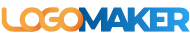 Crea el logo automáticamente a partir del nombre de la empresa y la actividad. https://looka.com/logo-maker/
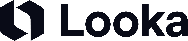 Crea un logo a partir del nombre de la empresa, el sector, el estilo visual y palabras clave. https://es.wix.com/logo/maker
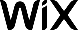 Financiado por la Unión Europea. Las opiniones y puntos de vista expresados solo comprometen a su(s) autor(es) y no reflejan necesariamente los de la Unión Europea o los de la Agencia Ejecutiva Europea de Educación y Cultura (EACEA). Ni la Unión Europea ni la EACEA pueden ser considerados responsables de ellos.
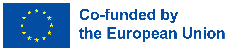 Unidad 1: Herramientas TIC para el emprendimiento
Sección 3: Herramientas de gestión de proyectos. ¿Cómo organizo mi carga de trabajo?
Organizar el trabajo es vital para el buen funcionamiento de una empresa, ya que permite saber qué hay que hacer en cada momento. A continuación se muestran herramientas de organización y gestión de proyectos que te permitirán tenerlo todo bajo control de forma sincronizada en el ordenador y en el smartphone o tablet:
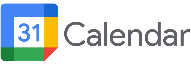 Permite programar reuniones y eventos y recibir recordatorios de forma simple. https://calendar.google.com/calendar/
Se trabaja mediante tarjetas, y permite incluir notas, archivos, plazos y otros elementos. https://trello.com/
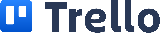 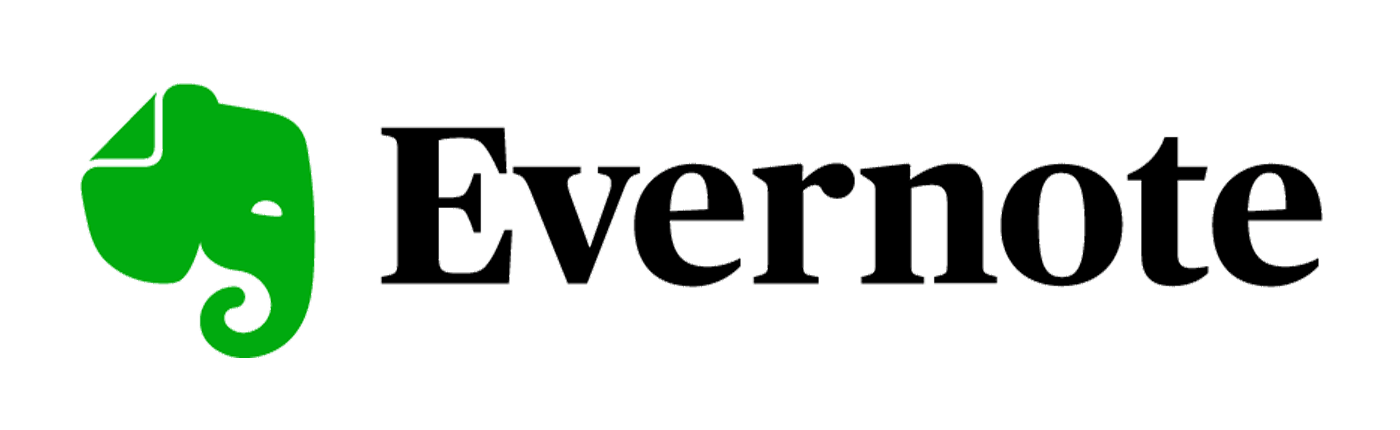 Permite almacenar notas, calendarios y tareas de todo tipo. https://evernote.com/
Financiado por la Unión Europea. Las opiniones y puntos de vista expresados solo comprometen a su(s) autor(es) y no reflejan necesariamente los de la Unión Europea o los de la Agencia Ejecutiva Europea de Educación y Cultura (EACEA). Ni la Unión Europea ni la EACEA pueden ser considerados responsables de ellos.
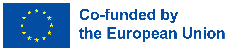 Unidad 1: Herramientas TIC para el emprendimiento
Sección 4: Herramientas de comunicación. La coordinación con otros.
La comunicación abarca dos ámbitos: el interno, con los trabajadores de la empresa; y el externo, con los clientes. Por ello, a continuación se muestran herramientas para la comunicación y la coordinación con otros:
Whatsapp Business. Funciona de forma similar a Whatsapp, pero permite automatizar, organizar y responder a los mensajes de los clientes, así como crear un perfil de empresa con datos de contacto. https://business.whatsapp.com/
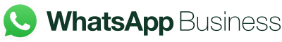 Redes sociales. Como Instagram, Facebook, Twitter, LinkedIn… Debes tener en cuenta tu público a la hora de elegir redes sociales.
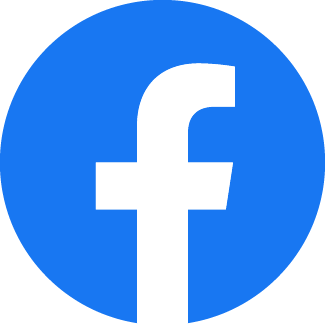 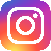 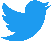 Slack. Se integra con otras herramientas y permite simplificar la comunicación de los equipos. https://slack.com/
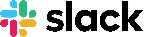 Skype. Permite realizar videollamadas y hablar por chat de forma instantánea. https://www.skype.com/
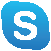 Financiado por la Unión Europea. Las opiniones y puntos de vista expresados solo comprometen a su(s) autor(es) y no reflejan necesariamente los de la Unión Europea o los de la Agencia Ejecutiva Europea de Educación y Cultura (EACEA). Ni la Unión Europea ni la EACEA pueden ser considerados responsables de ellos.
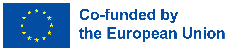 Unidad 1: Herramientas TIC para el emprendimiento
Sección 5: E-commerce. Herramientas básicas para vender online.
El comercio electrónico es una práctica que consiste en comprar y vender productos a través de Internet. Esto puede realizarse de distintas formas: puedes crear tu propia tienda online, contratando a una empresa que la diseñe, o puedes utilizar otras plataformas para crear tu tienda, así como utilizar un marketplace.
 
A continuación se muestran algunos ejemplos de herramientas que podrías utilizar:
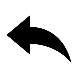 ¡Recuerda investigar sobre los tipos de envíos que puedes realizar!
Plataforma de código abierto que permite crear y desarrollar una tienda de comercio electrónico para las empresas. https://www.prestashop.com/
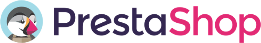 Si tienes una web creada con WordPress, podrás implementar una tienda online gracias a este plugin. https://woocommerce.com/
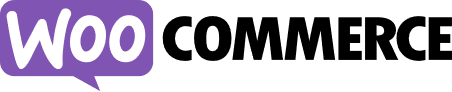 Plataforma de comercio electrónico que te permite crear tu propia tienda online. https://www.shopify.com/
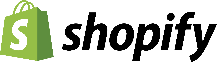 Financiado por la Unión Europea. Las opiniones y puntos de vista expresados solo comprometen a su(s) autor(es) y no reflejan necesariamente los de la Unión Europea o los de la Agencia Ejecutiva Europea de Educación y Cultura (EACEA). Ni la Unión Europea ni la EACEA pueden ser considerados responsables de ellos.
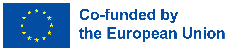 Unidad 2: Ciberseguridad
Sección 1: Lo esencial. Introducción.
La ciberseguridad es la práctica de proteger los sistemas y la información sensible de los ataques digitales. La ciberseguridad se aplica a muchos dominios: infraestructuras, redes, aplicaciones, nube, información, almacenamiento…
 
Se trata de una práctica que en la actualidad es esencial tanto a nivel de usuario, como a nivel de empresa, puesto que existen numerosos riesgos que pueden comprometer la información confidencial, como tarjetas de crédito, identificación, etc.
 
A continuación se expondrán los riesgos más comunes al navegar por Internet, aprenderás a crear una contraseña segura, y encontrarás varias recomendaciones para mantener la seguridad de tus dispositivos e información digitales.
¡No olvides consultar la sección de “material relacionado” para conocer más sobre la ciberseguridad!
Financiado por la Unión Europea. Las opiniones y puntos de vista expresados solo comprometen a su(s) autor(es) y no reflejan necesariamente los de la Unión Europea o los de la Agencia Ejecutiva Europea de Educación y Cultura (EACEA). Ni la Unión Europea ni la EACEA pueden ser considerados responsables de ellos.
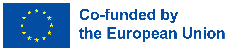 Unidad 2: Ciberseguridad
Sección 2: Riesgos de ciberseguridad. ¿A qué te enfrentas cuando navegas por Internet?
Al navegar por Internet, es habitual toparse con riesgos que pueden comprometer la seguridad de tu información y tus dispositivos. Entre las amenazas más conocidas y que es más probable que encuentres al navegar por Internet se encuentran:
Ransomware
Malware
Phishing
Un tipo de malware que cifra los archivos del disco duro y restringe el acceso, para que el usuario tenga que pagar un rescate a cambio de descifrar o desbloquear la información.
Software o programa informático malicioso que puede realizar acciones como eliminar datos confidenciales o alterar las funciones básicas del dispositivo.
Estafa de ingeniería social. Consiste en hacerse pasar por otra persona u organización a través de email, para que el usuario haga alguna acción en una página fraudulenta.
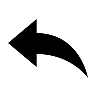 ¡Es importante utilizar un antimalware en tus dispositivos para protegerlos!
Financiado por la Unión Europea. Las opiniones y puntos de vista expresados solo comprometen a su(s) autor(es) y no reflejan necesariamente los de la Unión Europea o los de la Agencia Ejecutiva Europea de Educación y Cultura (EACEA). Ni la Unión Europea ni la EACEA pueden ser considerados responsables de ellos.
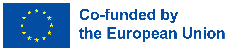 Unidad 2: Ciberseguridad
Sección 2: Riesgos de ciberseguridad. ¿A qué te enfrentas cuando navegas por Internet?
Sin embargo, existen muchas más amenazas sobre las que puedes investigar si tienes interés en la ciberseguridad:
Smishing / vishing
Gusano informático
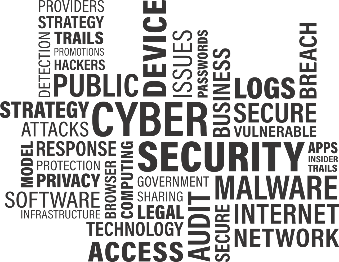 Ataques basados en la web
Spyware
Troyano
Adware
Virus informático
Ataques DDoS
Financiado por la Unión Europea. Las opiniones y puntos de vista expresados solo comprometen a su(s) autor(es) y no reflejan necesariamente los de la Unión Europea o los de la Agencia Ejecutiva Europea de Educación y Cultura (EACEA). Ni la Unión Europea ni la EACEA pueden ser considerados responsables de ellos.
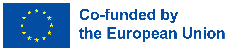 Unidad 2: Ciberseguridad
Sección 3: Contraseñas. Crear una contraseña segura.
Las contraseñas sirven para proteger tu información personal, correos electrónicos, archivos, documentos importantes, cuentas, etc., por lo que es importante que sean seguras. Deben estar formadas por una combinación de letras, números y símbolos (no pueden incluirse tildes), siguiendo las siguientes recomendaciones:
Utiliza una contraseña única, no reutilices contraseñas antiguas. Si una contraseña se filtra, estarás exponiendo todas las cuentas que utilicen la misma.
Tu contraseña debe ser larga, pero fácil de recordar. Es aconsejable utilizar al menos 12 caracteres. Tal vez sea fácil de recordar la letra de una canción, una cita de una película, o palabras que puedas recordar fácilmente.
No utilices contraseñas que incluyan información personal, como tu nombre, tu cumpleaños o tu dirección, ya que cualquiera podría intentar adivinarla.
Algunos ejemplos de contraseñas que NO debes usar: contraseña; qwerty, 1234...
Financiado por la Unión Europea. Las opiniones y puntos de vista expresados solo comprometen a su(s) autor(es) y no reflejan necesariamente los de la Unión Europea o los de la Agencia Ejecutiva Europea de Educación y Cultura (EACEA). Ni la Unión Europea ni la EACEA pueden ser considerados responsables de ellos.
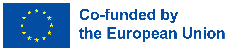 Unidad 2: Ciberseguridad
Sección 3: Contraseñas. Crear una contraseña segura.
Puedes comprobar si tus contraseñas son seguras utilizando herramientas como la que encontrarás en este enlace: https://password.kaspersky.com/ 
 
Además, existen herramientas para gestionar tus contraseñas de forma cómoda y segura, como el gestor de contraseñas de Google: https://passwords.google.com/ 
 
Este tipo de herramientas permiten almacenar contraseñas y crear otras nuevas de forma aleatoria, y puedes acceder a ellas teniendo que recordar únicamente tu clave para el gestor.
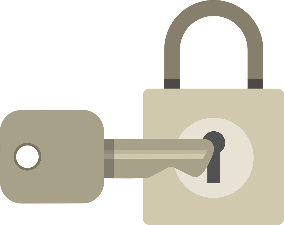 Financiado por la Unión Europea. Las opiniones y puntos de vista expresados solo comprometen a su(s) autor(es) y no reflejan necesariamente los de la Unión Europea o los de la Agencia Ejecutiva Europea de Educación y Cultura (EACEA). Ni la Unión Europea ni la EACEA pueden ser considerados responsables de ellos.
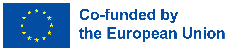 Unidad 2: Ciberseguridad
Sección 4: Recomendaciones.
A continuación encontrarás una serie de consejos y recomendaciones de ciberseguridad:
No dejes tus contraseñas anotadas en lugares visibles, como post-its, ni tampoco las publiques en Internet.
No pulses en enlaces de fuente poco fiables, como emails de spam o webs sin certificado de seguridad.
En la medida de lo posible, evita conectarte a redes wifi abiertas, como las de cafeterías o museos.
No hagas compras por Internet en webs poco fiables; revisa primero las opiniones que puedas encontrar, pregunta a tus conocidos si han comprado a través de esa tienda online…
¡Desconfía de cualquier cosa sospechosa que veas en Internet!
Financiado por la Unión Europea. Las opiniones y puntos de vista expresados solo comprometen a su(s) autor(es) y no reflejan necesariamente los de la Unión Europea o los de la Agencia Ejecutiva Europea de Educación y Cultura (EACEA). Ni la Unión Europea ni la EACEA pueden ser considerados responsables de ellos.
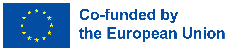 Unidad 3: Resolución de problemas
Sección 1: Lo esencial. Introducción.
Ser resolutiva o resolutivo es una cualidad muy necesaria a día de hoy, sobre todo cuando se trata de ordenadores y dispositivos digitales. ¿Qué pasa cuando el ordenador no enciende? ¿O cuando no se escuchan las llamadas en el teléfono? ¿Llamamos al servicio técnico? ¿O tal vez probamos primero a arreglarlo nosotros mismos?
 
En esta unidad, se explorarán los problemas más comunes y sus posibles soluciones, y se ofrecerán las herramientas necesarias para poder realizar búsquedas efectivas en Internet que puedan ayudar a solucionar ciertos problemas.
 
¡No olvides consultar la sección de “material relacionado” para conocer más sobre la resolución de problemas!
Financiado por la Unión Europea. Las opiniones y puntos de vista expresados solo comprometen a su(s) autor(es) y no reflejan necesariamente los de la Unión Europea o los de la Agencia Ejecutiva Europea de Educación y Cultura (EACEA). Ni la Unión Europea ni la EACEA pueden ser considerados responsables de ellos.
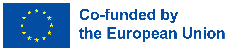 Unidad 3: Resolución de problemas
Sección 2: Problemas comunes y cómo resolverlos.
A continuación se enumeran los problemas más comunes al manejar un ordenador, y las posibles soluciones:
El ratón o el teclado no funciona
Si los periféricos no funcionan:
Comprueba que están bien conectados al ordenador. Si son inalámbricos, comprueba que tienen batería/pilas.
Desconectalos y vuelve a conectarlos.
Comprueba que los drivers estén actualizados.
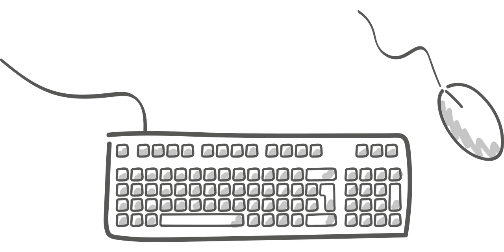 Financiado por la Unión Europea. Las opiniones y puntos de vista expresados solo comprometen a su(s) autor(es) y no reflejan necesariamente los de la Unión Europea o los de la Agencia Ejecutiva Europea de Educación y Cultura (EACEA). Ni la Unión Europea ni la EACEA pueden ser considerados responsables de ellos.
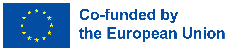 Unidad 3: Resolución de problemas
Sección 2: Problemas comunes y cómo resolverlos.
El ordenador no se enciende
Si al pulsar el botón de encendido el ordenador no muestra ninguna señal de vida, prueba lo siguiente:
Si es un portátil, comprueba que el cargador está funcionando y enchufado a la corriente (normalmente aparece una luz que indica que está cargando). Si no, tal vez sea momento de reemplazar el cargador.
Si es un ordenador de mesa, comprueba que la fuente de alimentación está bien conectada a la torre, y que la toma de corriente está funcionando (puedes probar enchufando el cargador de tu móvil).
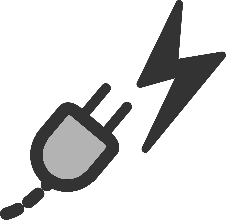 Financiado por la Unión Europea. Las opiniones y puntos de vista expresados solo comprometen a su(s) autor(es) y no reflejan necesariamente los de la Unión Europea o los de la Agencia Ejecutiva Europea de Educación y Cultura (EACEA). Ni la Unión Europea ni la EACEA pueden ser considerados responsables de ellos.
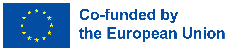 Unidad 3: Resolución de problemas
Sección 2: Problemas comunes y cómo resolverlos.
La pantalla está negra
Si el ordenador está encendido pero la pantalla se ve negra, prueba con esto:
Comprueba que el monitor esté bien conectado a la corriente y que está encendido.
Comprueba que la conexión con el ordenador está bien. Puedes desconectarlo y volver a conectarlo.
Comprueba que los cables que el monitor lleva detrás están bien ajustados.
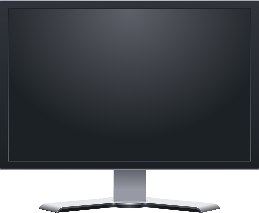 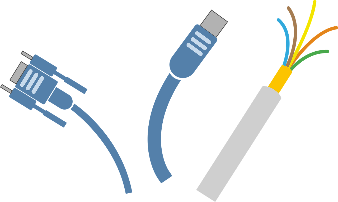 Financiado por la Unión Europea. Las opiniones y puntos de vista expresados solo comprometen a su(s) autor(es) y no reflejan necesariamente los de la Unión Europea o los de la Agencia Ejecutiva Europea de Educación y Cultura (EACEA). Ni la Unión Europea ni la EACEA pueden ser considerados responsables de ellos.
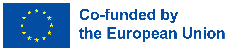 Unidad 3: Resolución de problemas
Sección 2: Problemas comunes y cómo resolverlos.
Internet no funciona
Si tu conexión a Internet no está funcionando, prueba con:
Haz clic en el icono de red de tu ordenador en la barra de tareas, y presta atención a lo que aparece. Eso puede ser una pista.
Si la conexión no aparece en el listado, puede ser problema del router. Prueba con apagarlo y encenderlo. Si no funciona, tal vez sea problema de tu operador de red.
Intenta conectarte a la red desde tu smartphone para comprobar si es un problema del ordenador o de la red.
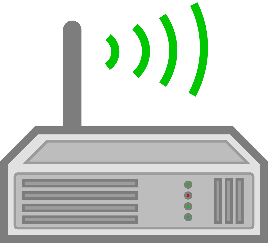 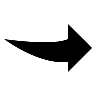 ¡A veces, reiniciar los dispositivos es una solución sencilla y efectiva!
Financiado por la Unión Europea. Las opiniones y puntos de vista expresados solo comprometen a su(s) autor(es) y no reflejan necesariamente los de la Unión Europea o los de la Agencia Ejecutiva Europea de Educación y Cultura (EACEA). Ni la Unión Europea ni la EACEA pueden ser considerados responsables de ellos.
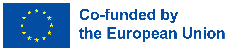 Unidad 3: Resolución de problemas
Sección 3: Cómo buscar de forma efectiva en Internet.
Tal vez un día tengas un problema que no sepas resolver, pero que tenga fácil solución si cuentas con la información necesaria. Por lo tanto, a continuación verás algunos trucos y consejos para buscar de forma efectiva en Google:
Utiliza las “comillas” para encontrar exactamente las palabaras o frases que quieres: “actualizar Windows”
Excluye términos de la búsqueda utilizando el símbolo – antes de la palabra: “actualizar Windows” -Linux
Busca en una web específica utilizando site:, por ejemplo: "multifunctional role of women" site:moreproject.eu
Utiliza filetype: para encontrar un tipo concreto de archivo: "problemas informáticos" filetype:pdf
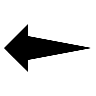 ¡Recuerda utilizar palabaras clave para tus búsquedas!
Financiado por la Unión Europea. Las opiniones y puntos de vista expresados solo comprometen a su(s) autor(es) y no reflejan necesariamente los de la Unión Europea o los de la Agencia Ejecutiva Europea de Educación y Cultura (EACEA). Ni la Unión Europea ni la EACEA pueden ser considerados responsables de ellos.
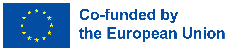 Unidad 3: Resolución de problemas
Sección 3: Cómo buscar de forma efectiva en Internet.
Además, también puedes filtrar los resultados por idioma y fecha gracias a las herramientas de Google.
 
Cada buscador tiene sus propias características, y si Google no te convence, puede buscar uno alternativo que vaya mejor contigo, como Bing o Yahoo.
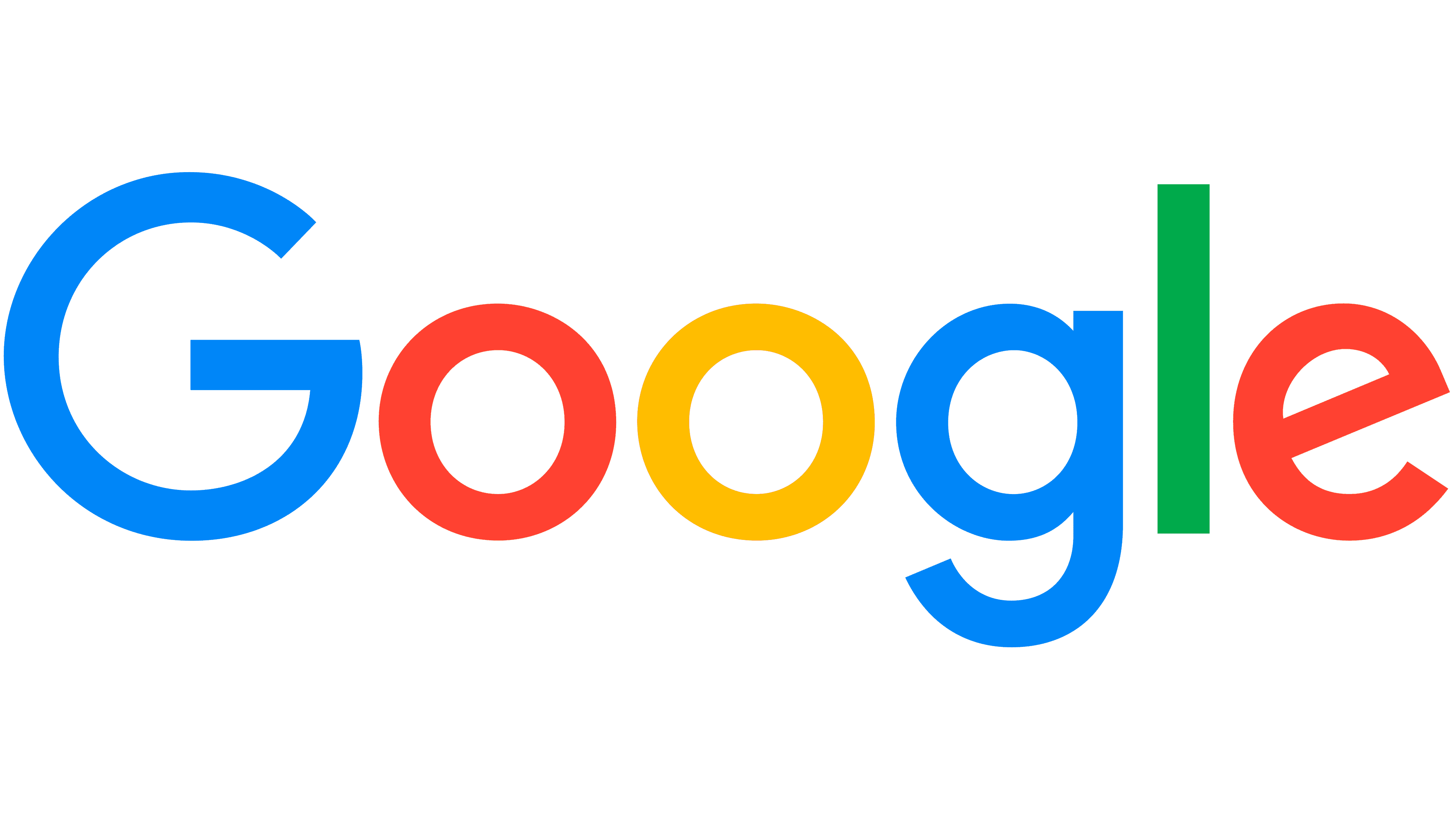 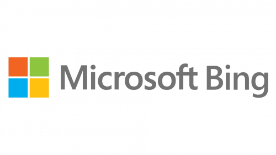 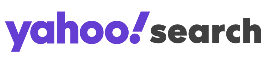 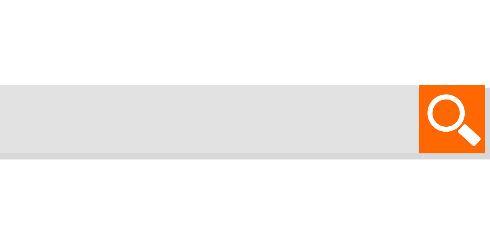 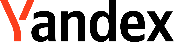 Financiado por la Unión Europea. Las opiniones y puntos de vista expresados solo comprometen a su(s) autor(es) y no reflejan necesariamente los de la Unión Europea o los de la Agencia Ejecutiva Europea de Educación y Cultura (EACEA). Ni la Unión Europea ni la EACEA pueden ser considerados responsables de ellos.
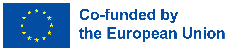 Resumen
+++
Herramientas TIC
Las herramientas TIC permiten realizar diversas funciones digitalmente, como la gestión de proyectos, organización, comunicación y comercio electrónico.
+++
Ciberseguridad
Navegar de forma segura es de vital importancia hoy día, así como tener contraseñas seguras que protejan tu información de los posibles ciber-delincuentes.
+++
Resolución de problemas
Una cualidad esencial es la de ser capaz de resolver los problemas e Internet nos proporciona una herramienta muy valiosa para ello: el conocimiento, y hay que saber encontrarlo.
Financiado por la Unión Europea. Las opiniones y puntos de vista expresados solo comprometen a su(s) autor(es) y no reflejan necesariamente los de la Unión Europea o los de la Agencia Ejecutiva Europea de Educación y Cultura (EACEA). Ni la Unión Europea ni la EACEA pueden ser considerados responsables de ellos.
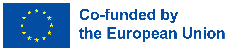 Test de autoevaluación:
¿Qué debes tener en cuenta al diseño un logo?
¿Qué es el comercio electrónico?
Tener una página web.
La práctica de comprar y vender productos por Internet.
Vender componentes y dispositivos electrónicos.
Que sea legible y tenga relación con la empresa.
Que a mí me guste.
Que no aparezca el nombre de la empresa.
¿Cómo debería ser una contraseña segura?
¿Qué haces si tu ordenador no enciende?
Una contraseña que ya uses habitualmente, sea cual sea su longitud.
Algo fácil de recordar, como tu fecha de cumpleaños.
Una combinación de letras, números y caracteres especiales de más de 12 caracteres.
Comprar uno nuevo o llamar al servicio técnico.
Comprobar si tiene batería o si el enchufe está funcionando antes de nada.
Pulsar teclas aleatoriamente hasta que reaccione.
¿Qué aparece en la búsqueda: “habilidades digitales” –smartphone filetype:pdf?
Financiado por la Unión Europea. Las opiniones y puntos de vista expresados solo comprometen a su(s) autor(es) y no reflejan necesariamente los de la Unión Europea o los de la Agencia Ejecutiva Europea de Educación y Cultura (EACEA). Ni la Unión Europea ni la EACEA pueden ser considerados responsables de ellos.
Archivos pdf sobre habilidades digitales que no incluyen la palabra smartphone.
Archivos que no son pdf sobre habilidades digitales.
Archivos pdf sobre smartphones que no incluyen el término “habilidades digitales”.
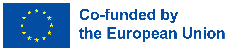 Soluciones al test de autoevaluación:
¿Qué debes tener en cuenta al diseño un logo?
¿Qué es el comercio electrónico?
Tener una página web.
La práctica de comprar y vender productos por Internet.
Vender componentes y dispositivos electrónicos.
Que sea legible y tenga relación con la empresa.
Que a mí me guste.
Que no aparezca el nombre de la empresa.
¿Cómo debería ser una contraseña segura?
¿Qué haces si tu ordenador no enciende?
Una contraseña que ya uses habitualmente, sea cual sea su longitud.
Algo fácil de recordar, como tu fecha de cumpleaños.
Una combinación de letras, números y caracteres especiales de más de 12 caracteres.
Comprar uno nuevo o llamar al servicio técnico.
Comprobar si tiene batería o si la toma de corriente está funcionando antes de nada.
Pulsar teclas aleatoriamente hasta que reaccione.
¿Qué aparece en la búsqueda: “habilidades digitales” –smartphone filetype:pdf?
Financiado por la Unión Europea. Las opiniones y puntos de vista expresados solo comprometen a su(s) autor(es) y no reflejan necesariamente los de la Unión Europea o los de la Agencia Ejecutiva Europea de Educación y Cultura (EACEA). Ni la Unión Europea ni la EACEA pueden ser considerados responsables de ellos.
Archivos pdf sobre habilidades digitales que no incluyen la palabra smartphone.
Archivos que no son pdf sobre habilidades digitales.
Archivos pdf sobre smartphones que no incluyen el término “habilidades digitales”.
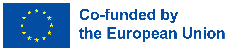 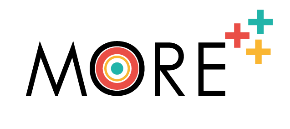 moreproject.eu
Financiado por la Unión Europea. Las opiniones y puntos de vista expresados solo comprometen a su(s) autor(es) y no reflejan necesariamente los de la Unión Europea o los de la Agencia Ejecutiva Europea de Educación y Cultura (EACEA). Ni la Unión Europea ni la EACEA pueden ser considerados responsables de ellos.
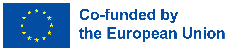